Figure 1. Systematic manipulation of linguistic (A) and emotional intonation (B). The German sentence ‘Der Schal ist in ...
Cereb Cortex, Volume 14, Issue 12, December 2004, Pages 1384–1389, https://doi.org/10.1093/cercor/bhh099
The content of this slide may be subject to copyright: please see the slide notes for details.
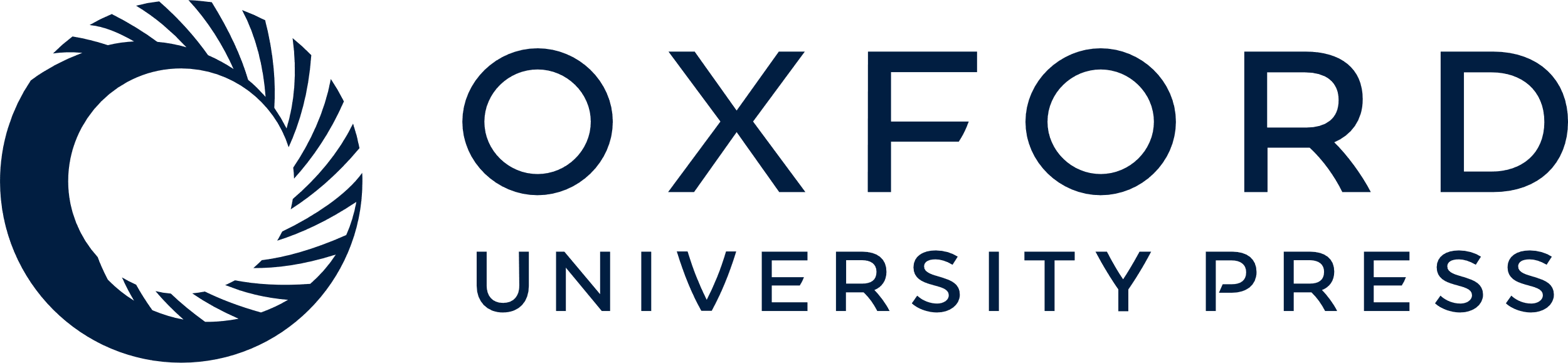 [Speaker Notes: Figure 1. Systematic manipulation of linguistic (A) and emotional intonation (B). The German sentence ‘Der Schal ist in der Truhe’ (‘the scarf is in the chest’) was digitally resynthesized with various pitch contours. Five different patterns of sentence focus were realized by a stepwise increase of the fundamental frequency on the final word (A). The stress accentuation ranged between an utterance clearly focussed on the second word (bottom line) and one that is focussed on the final word (dotted line). For each of these synthetic sentences, five variations of emotional expressiveness were generated by manipulation of the pitch range across the whole utterance (B). Sentences with broader pitch ranges are perceived as being more excited. As shown for the middle contour of (A) (bold line), the realization of linguistic accents remains constant during manipulation of emotional expressiveness. The sentences of each stimulus pair differed in relative focus accentuation as well as in emotional expressivity.


Unless provided in the caption above, the following copyright applies to the content of this slide: Cerebral Cortex V 14 N 12 © Oxford University Press 2004; all rights reserved]